VYHODNOTENIE 
RÔZNI=ROVNÍ
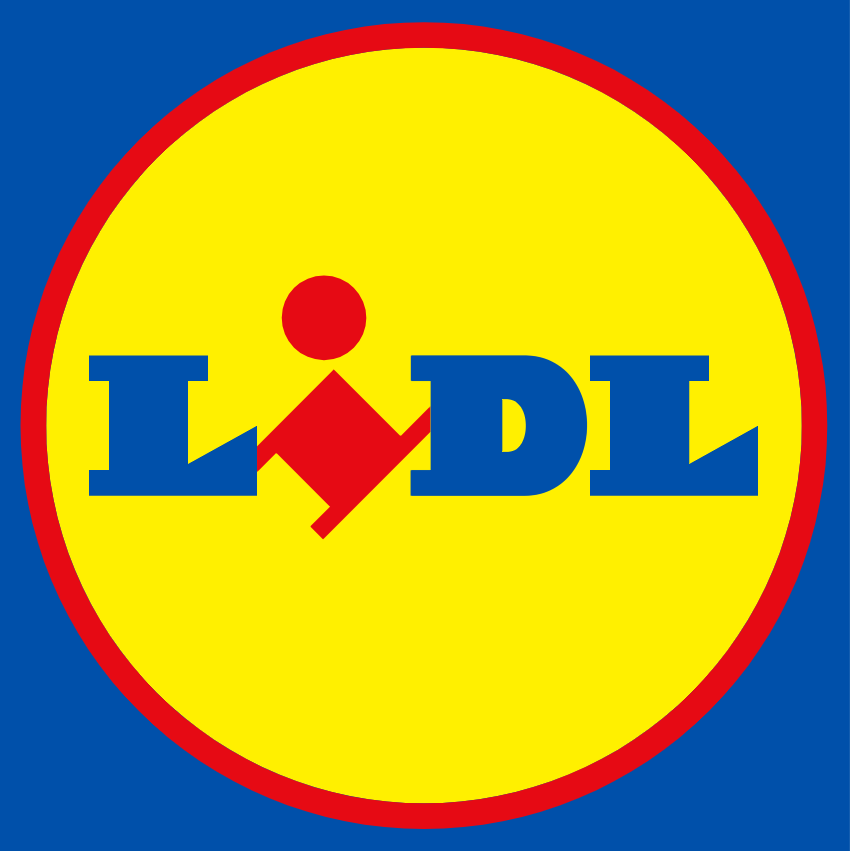 REALIZÁCIA 
DIZAJN MANUÁLU
DIZAJN MANUÁL
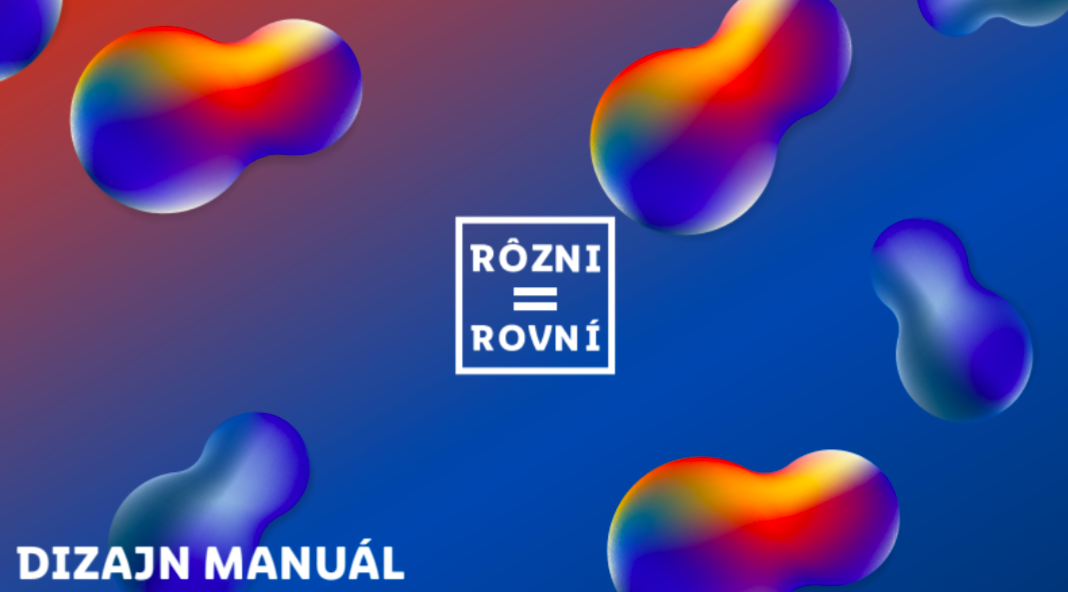 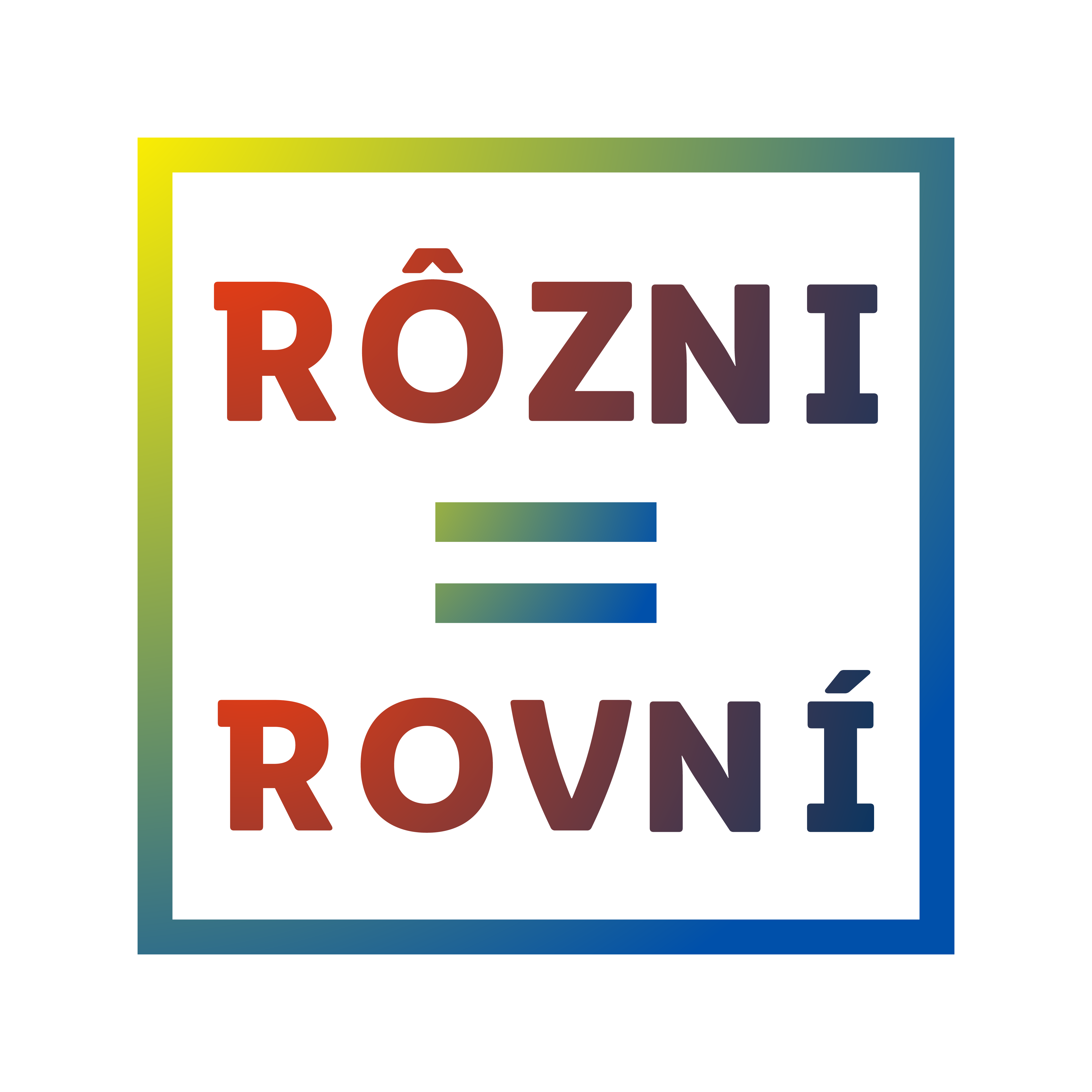 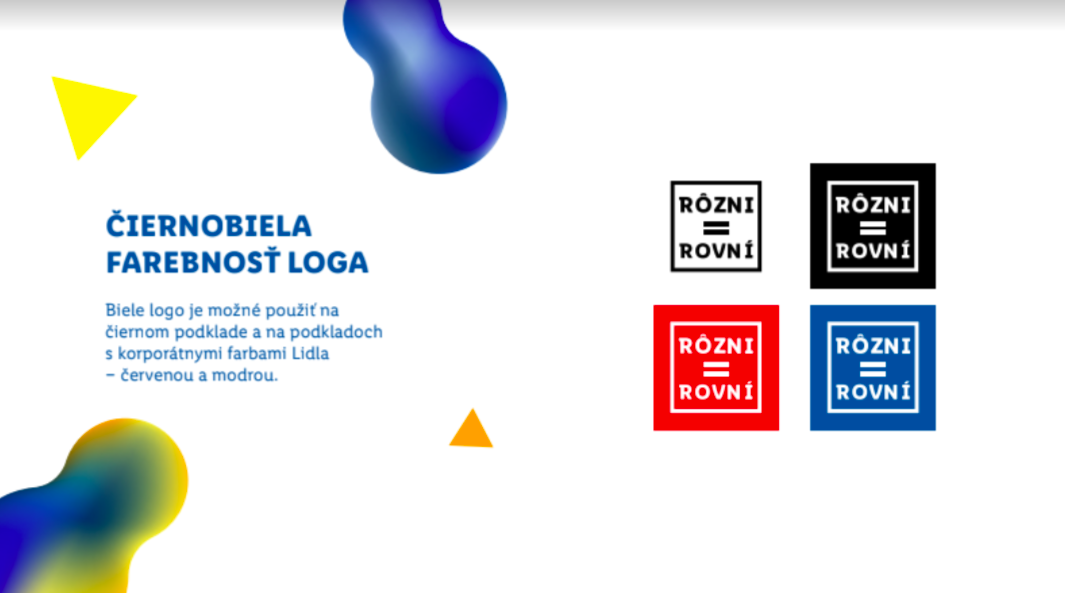 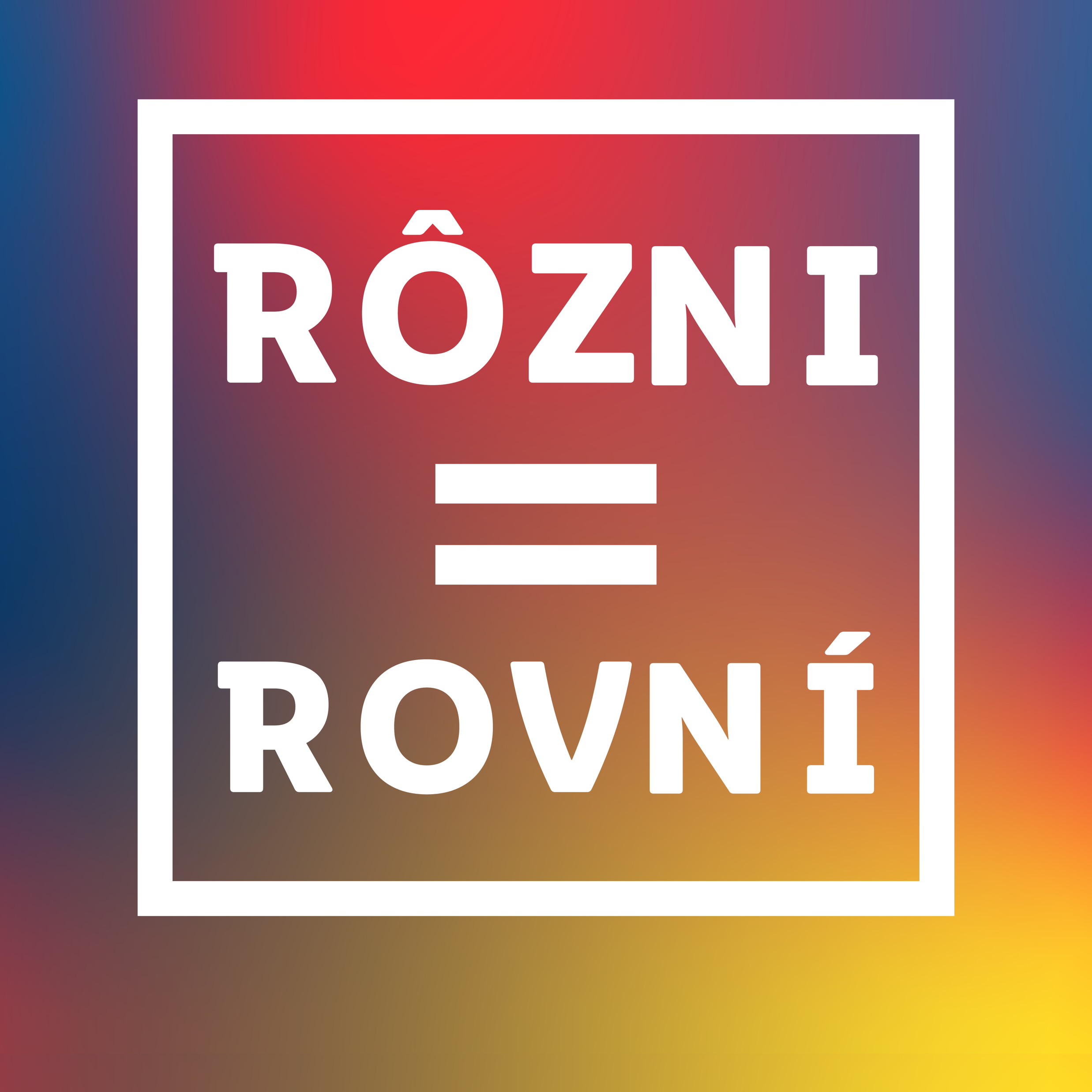 ONLINE TLAČOVÁ KONFERENCIA
POZVÁNKA
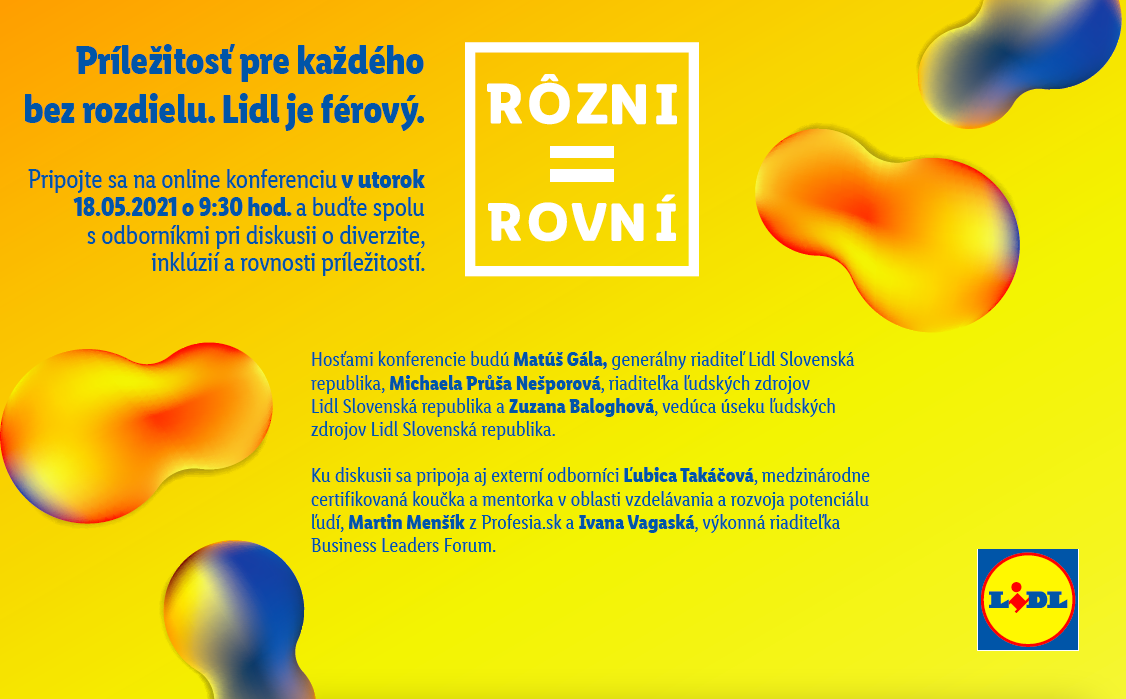 DIVERZITA V LIDL PRAXI – VIDEÁ
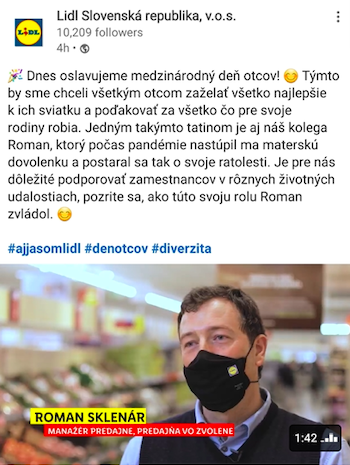 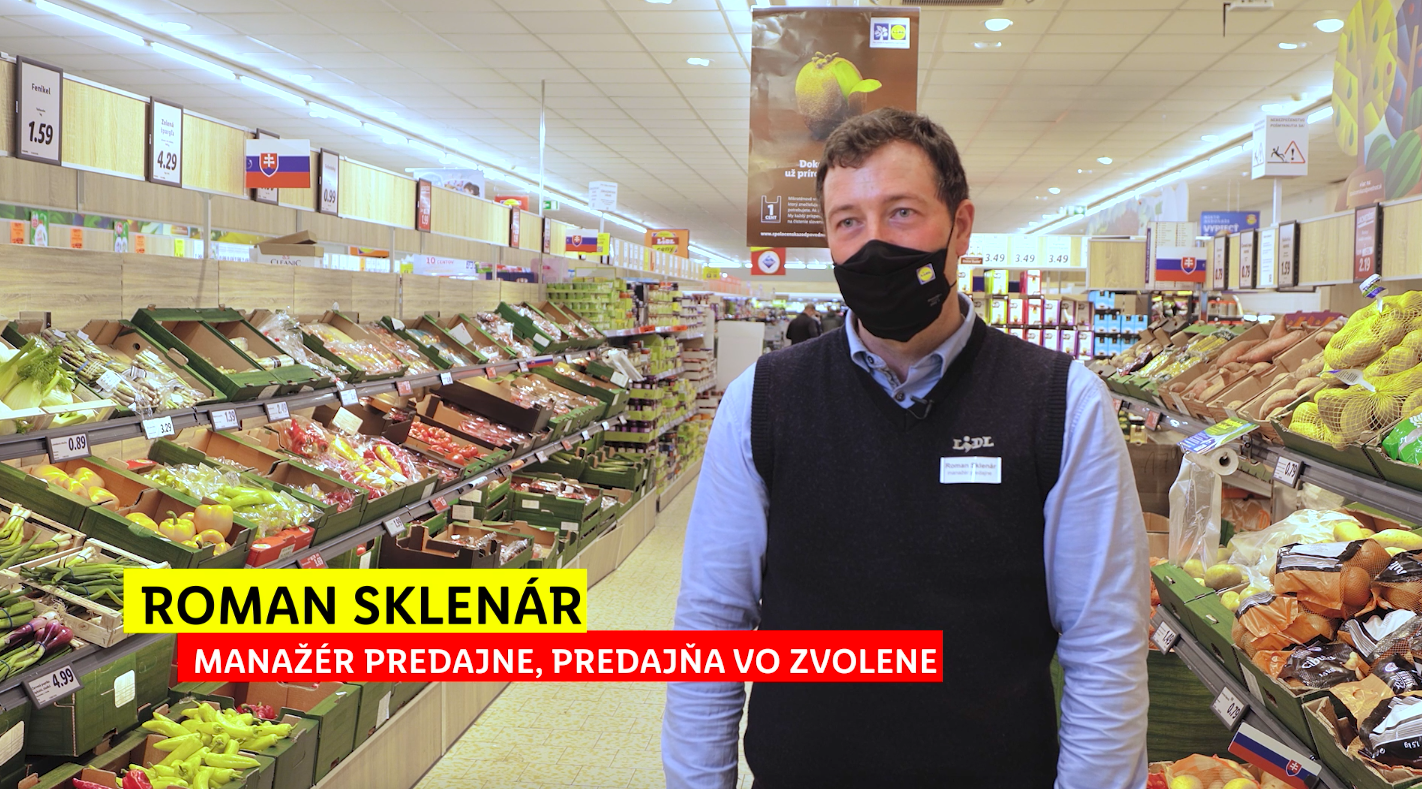 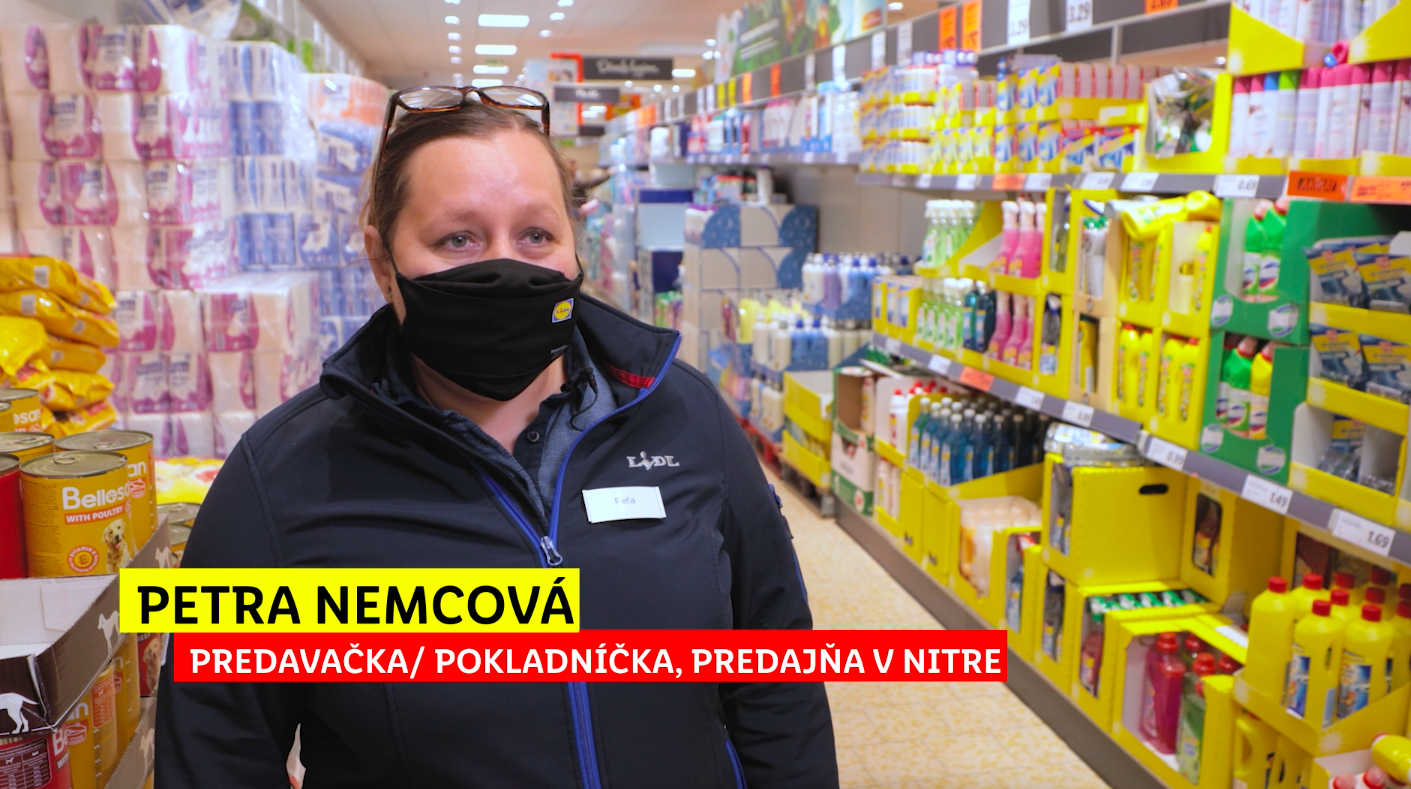 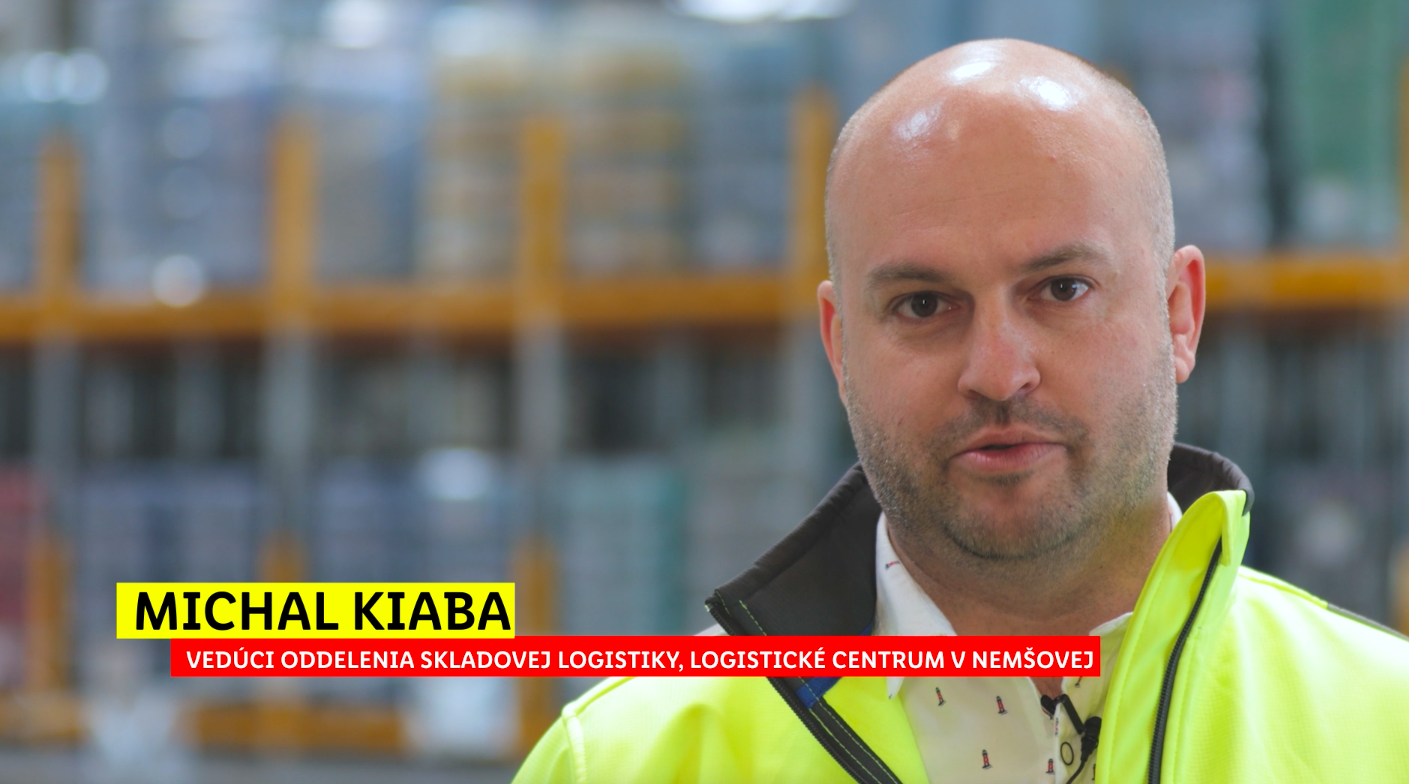 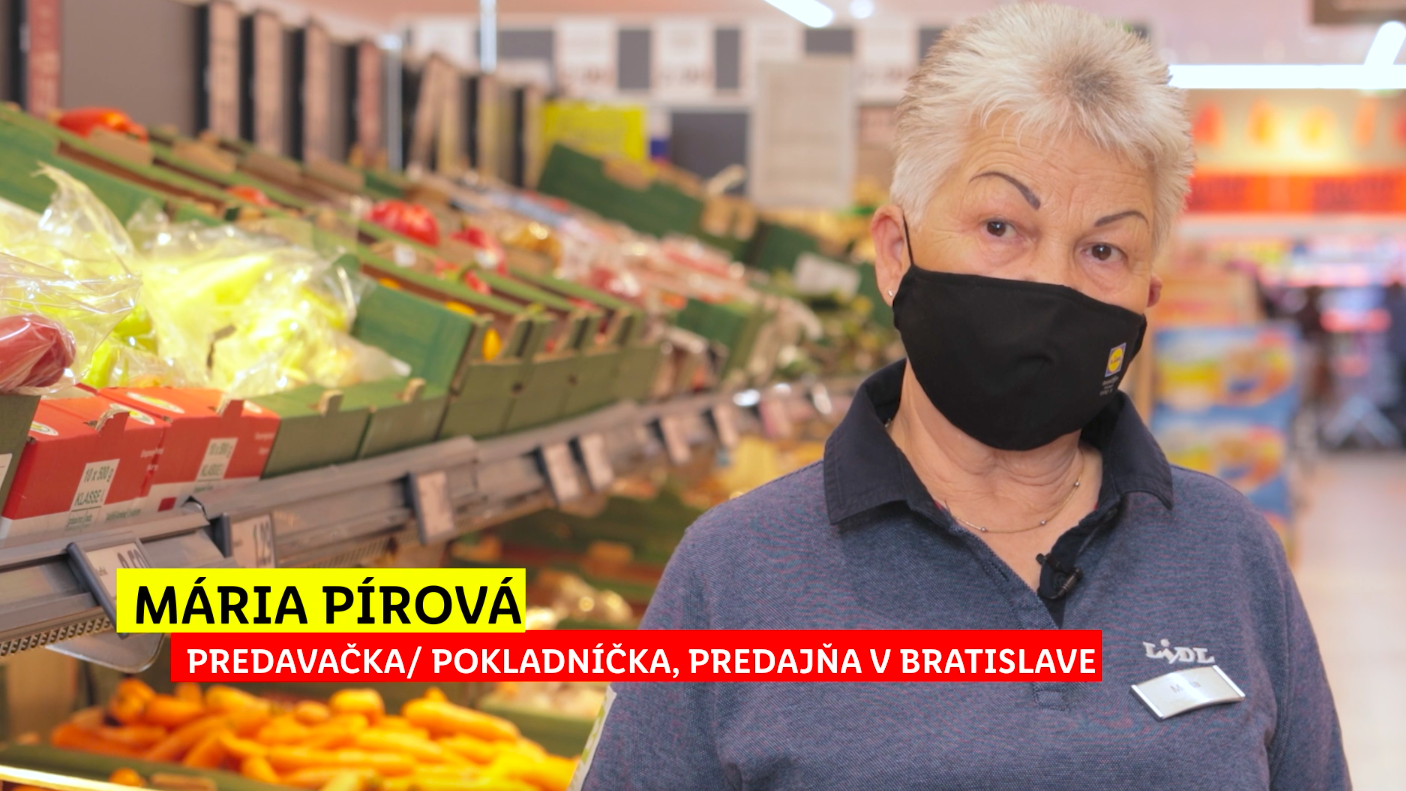 ATMOSFÉRA
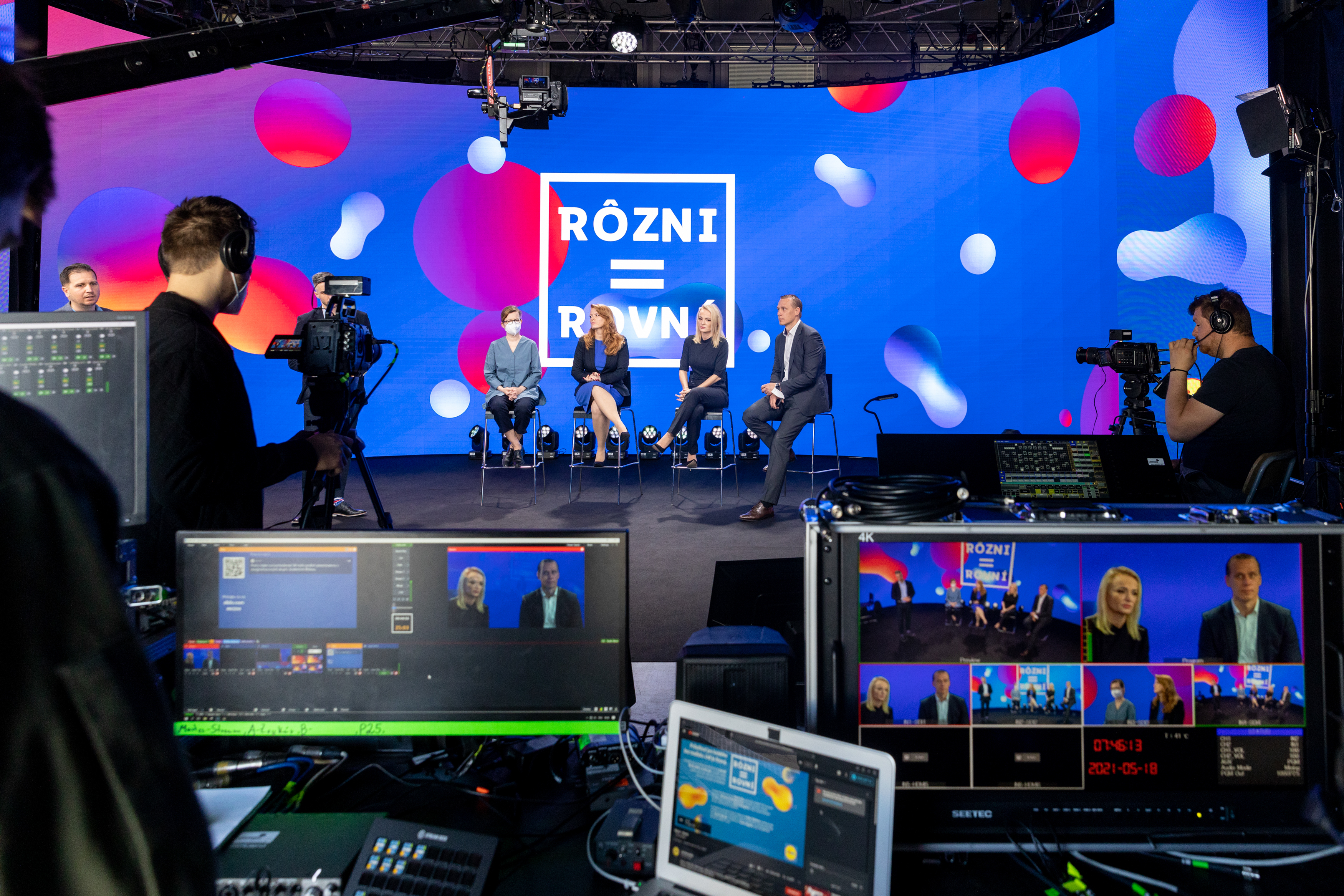 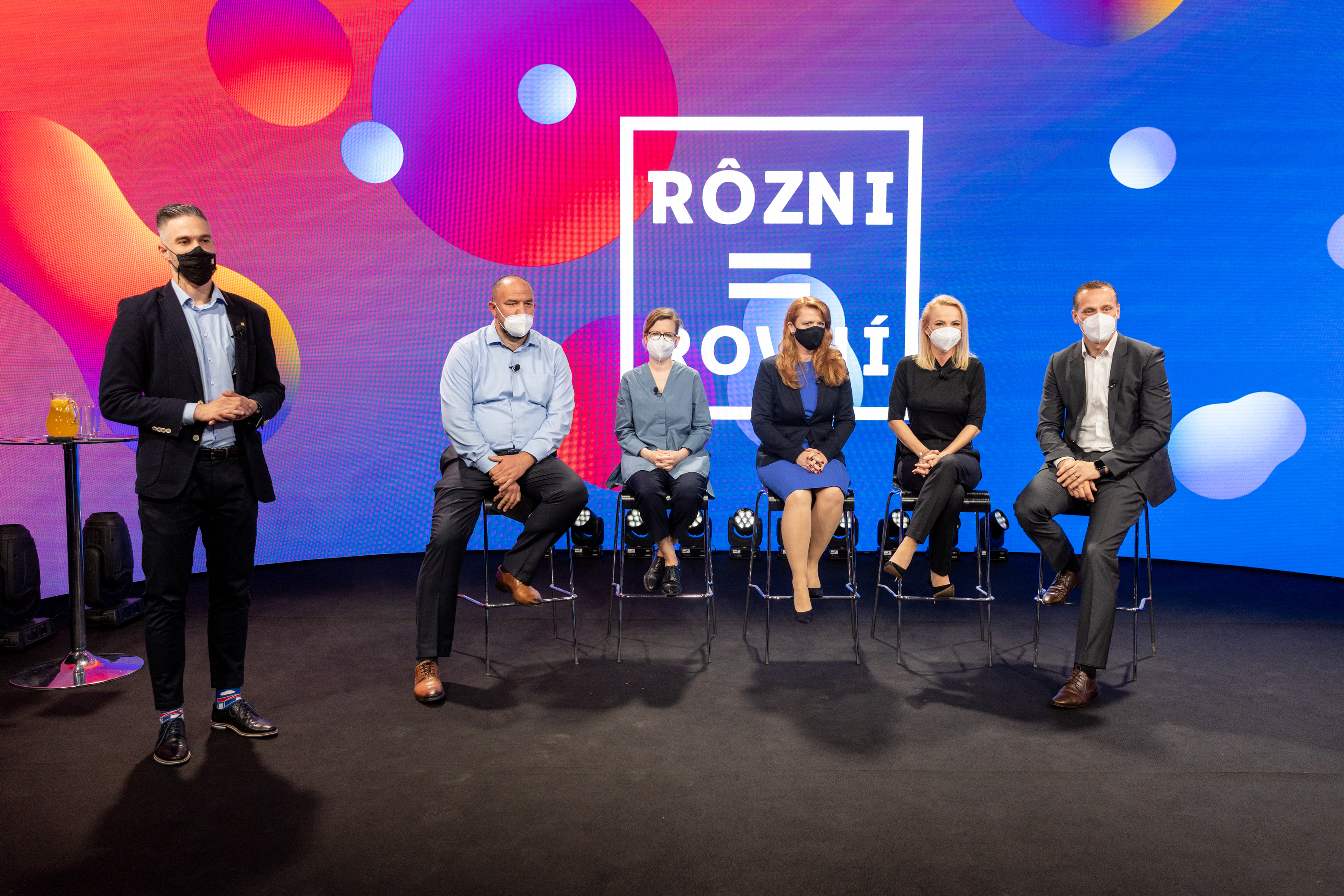 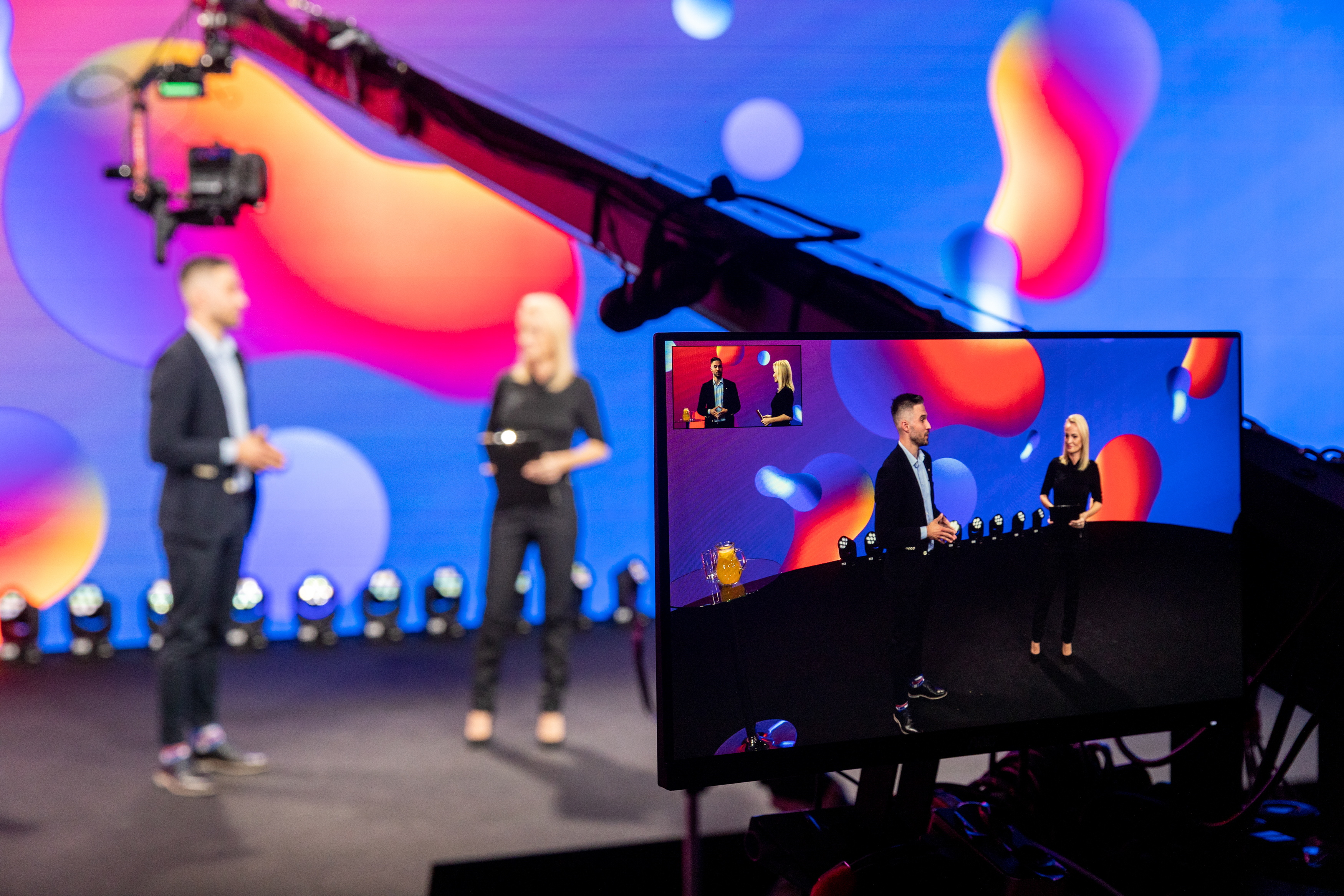 DISKUSIA 
SO STAKEHOLDERMI
KĽÚČOVÍ ZÁSTUPCOVIA PRE TÉMU DIVERZITY
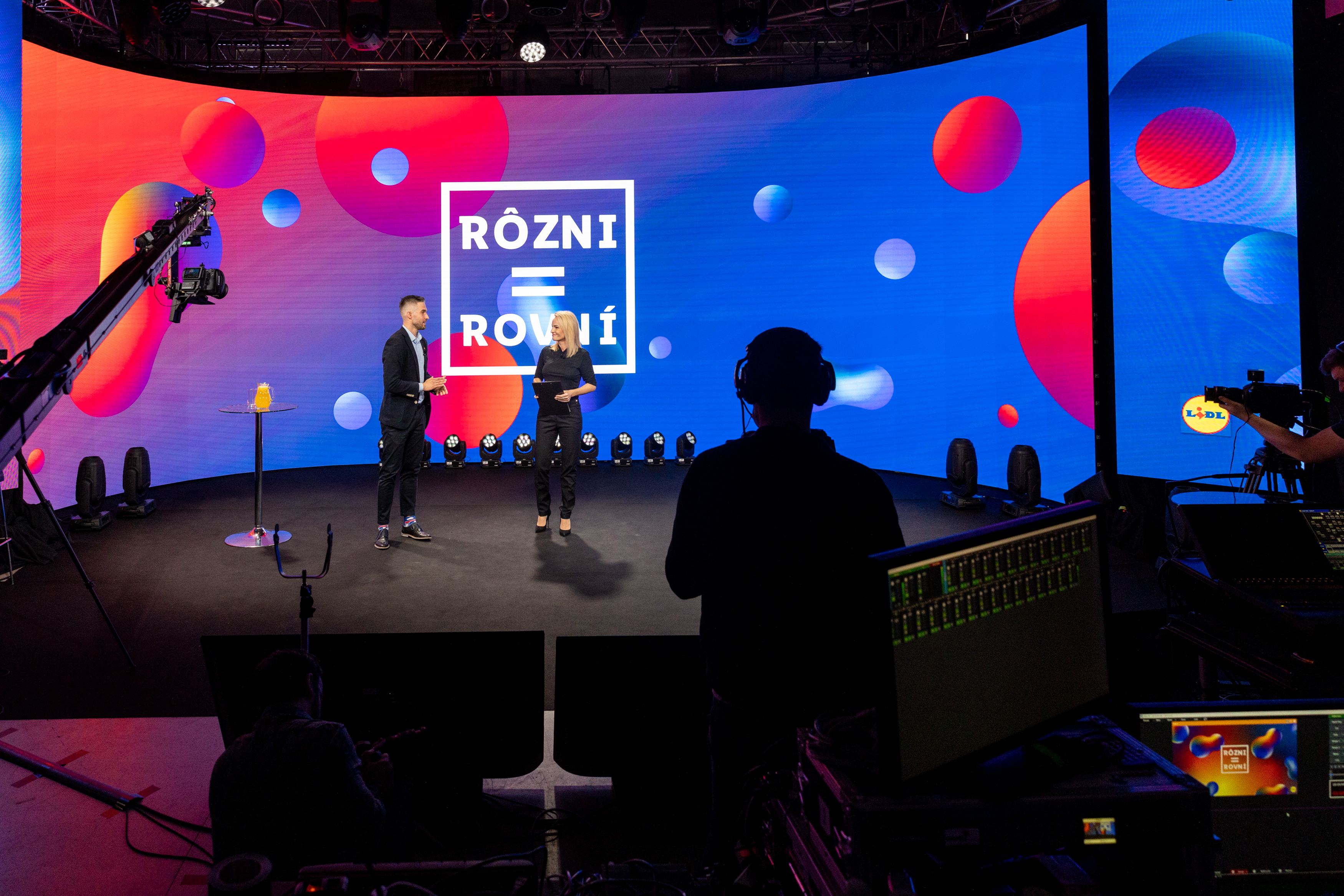 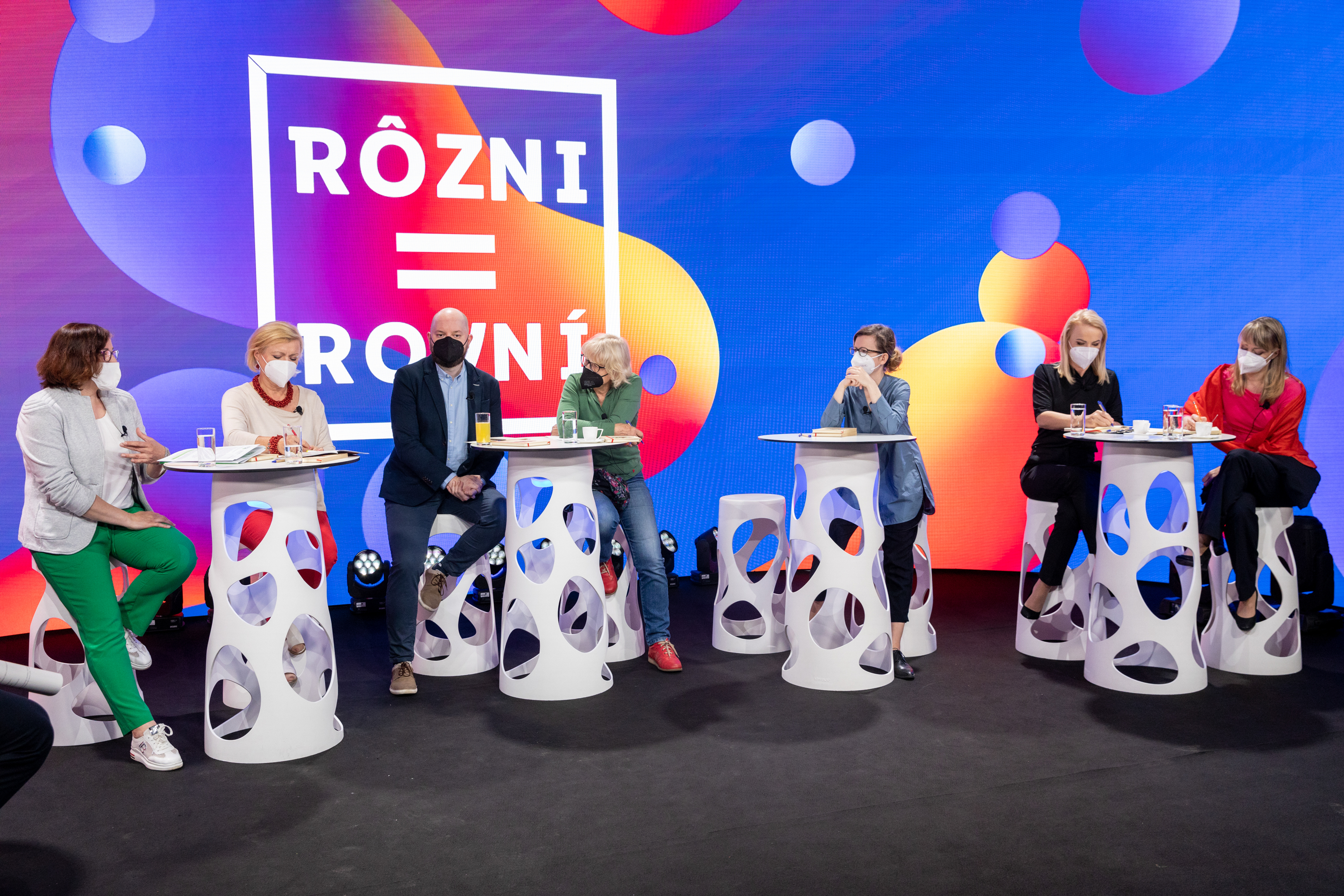 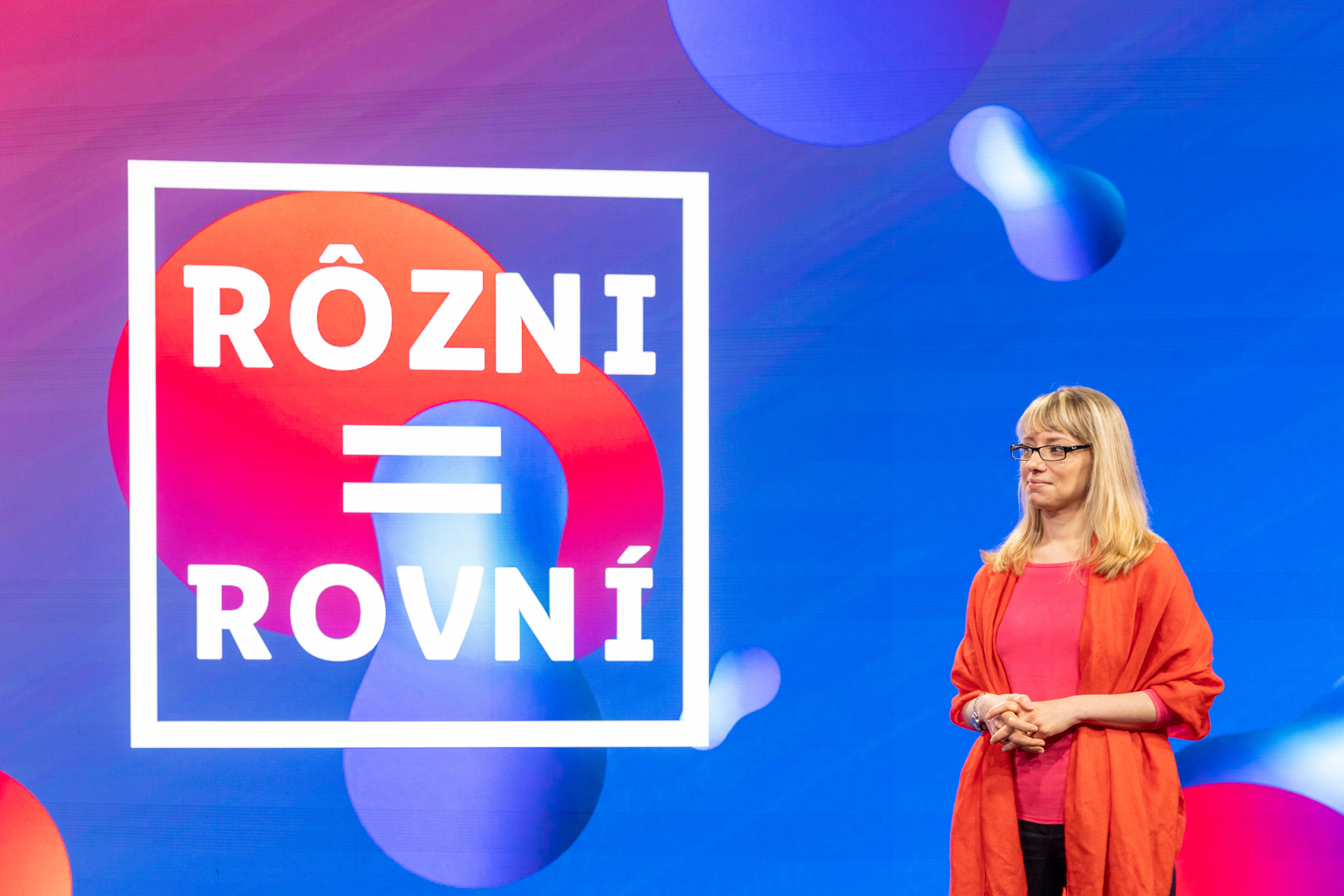 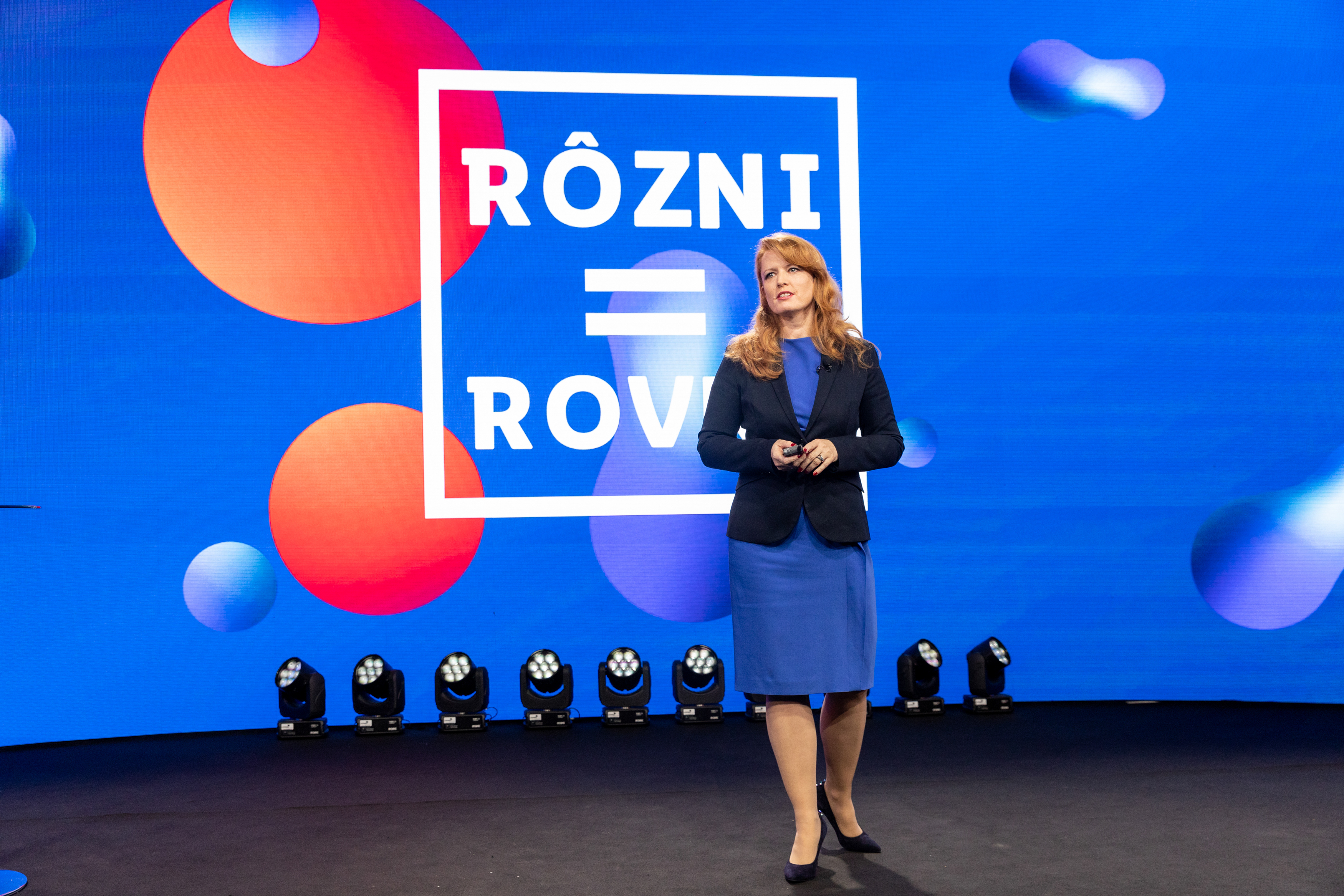 AMES ROOM
MIESTNOSŤ OPTICKEJ ILÚZIE
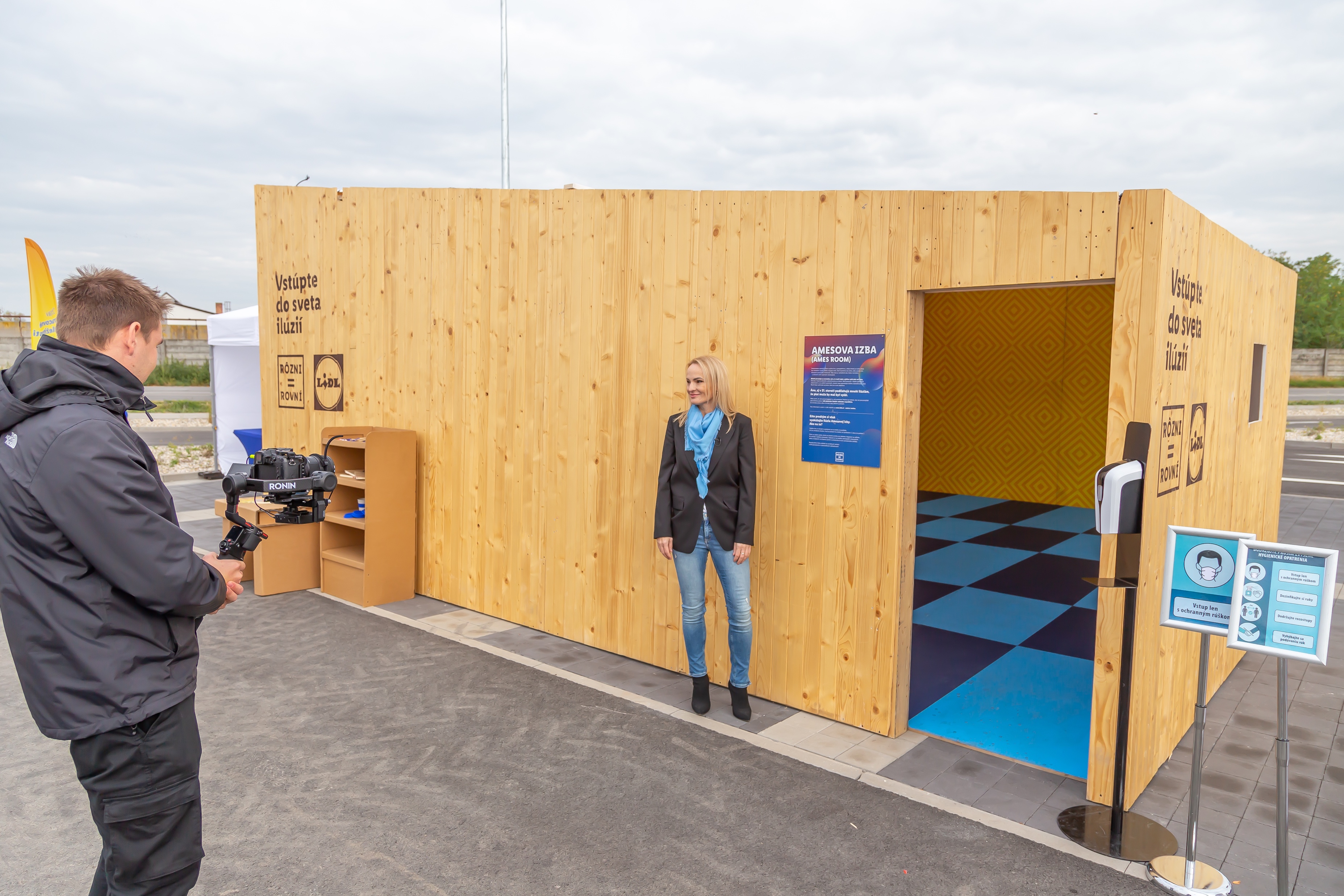 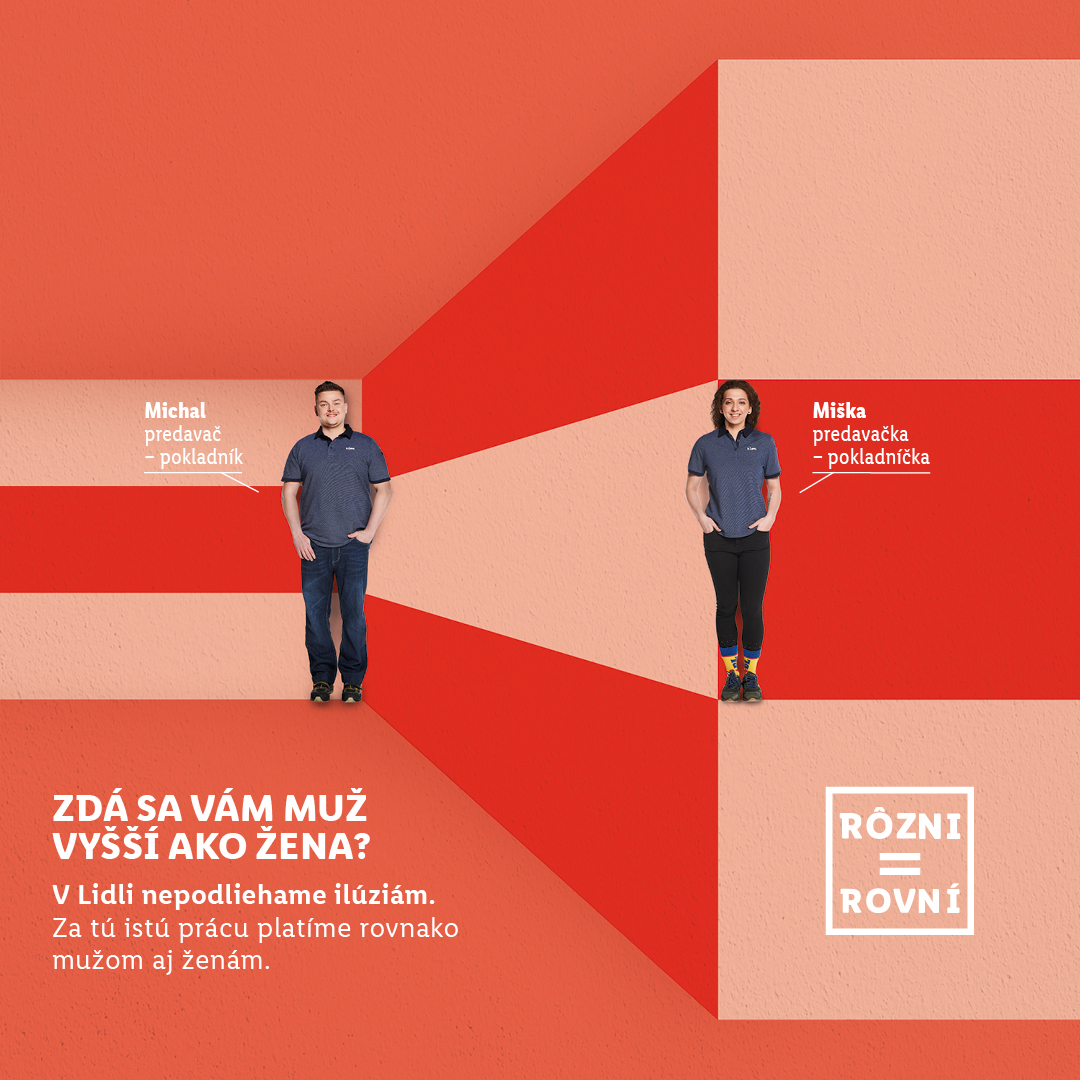 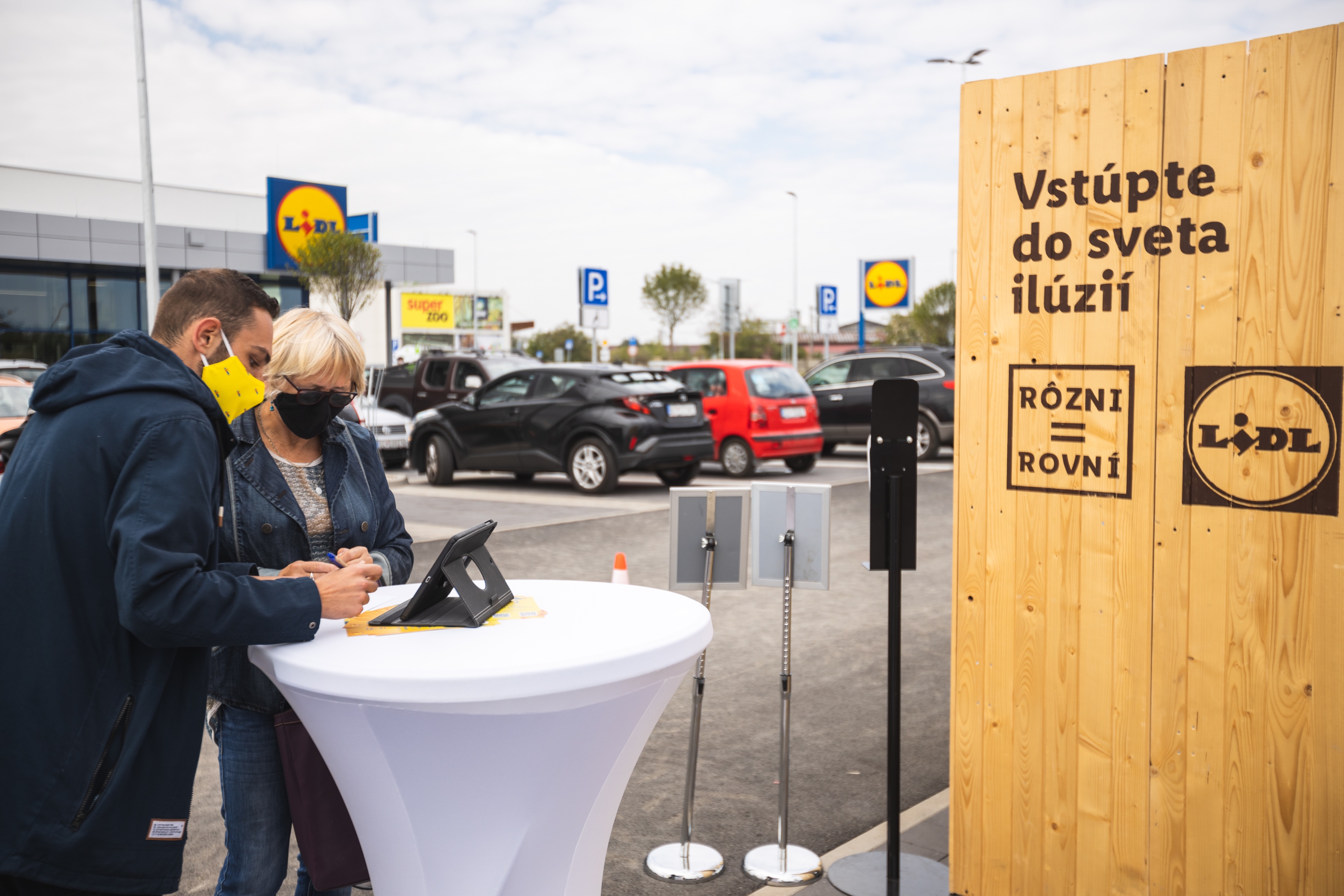 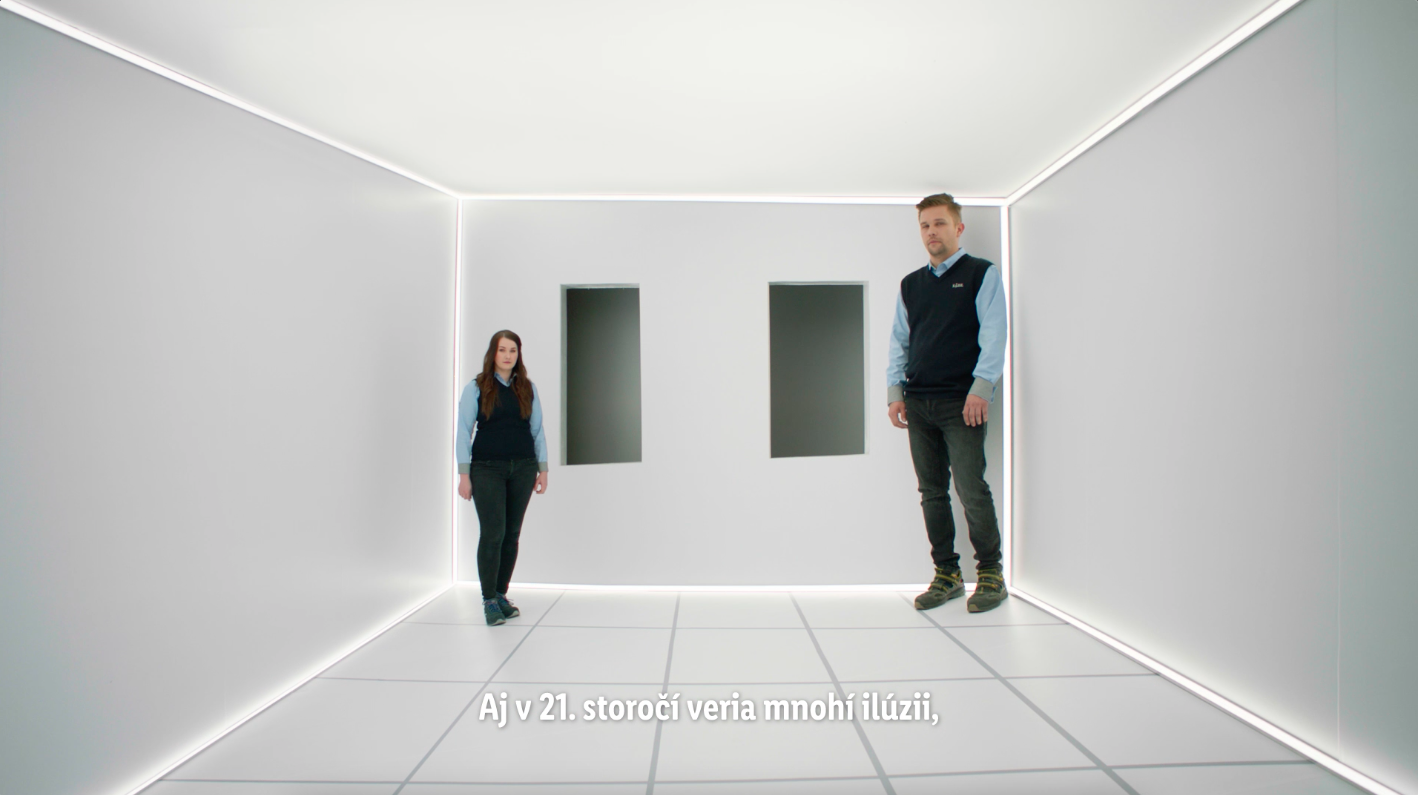 DEŇ PLATOVEJ ROVNOSTI
KONIEC ŽENSKÉHO ROKA & PODCAST
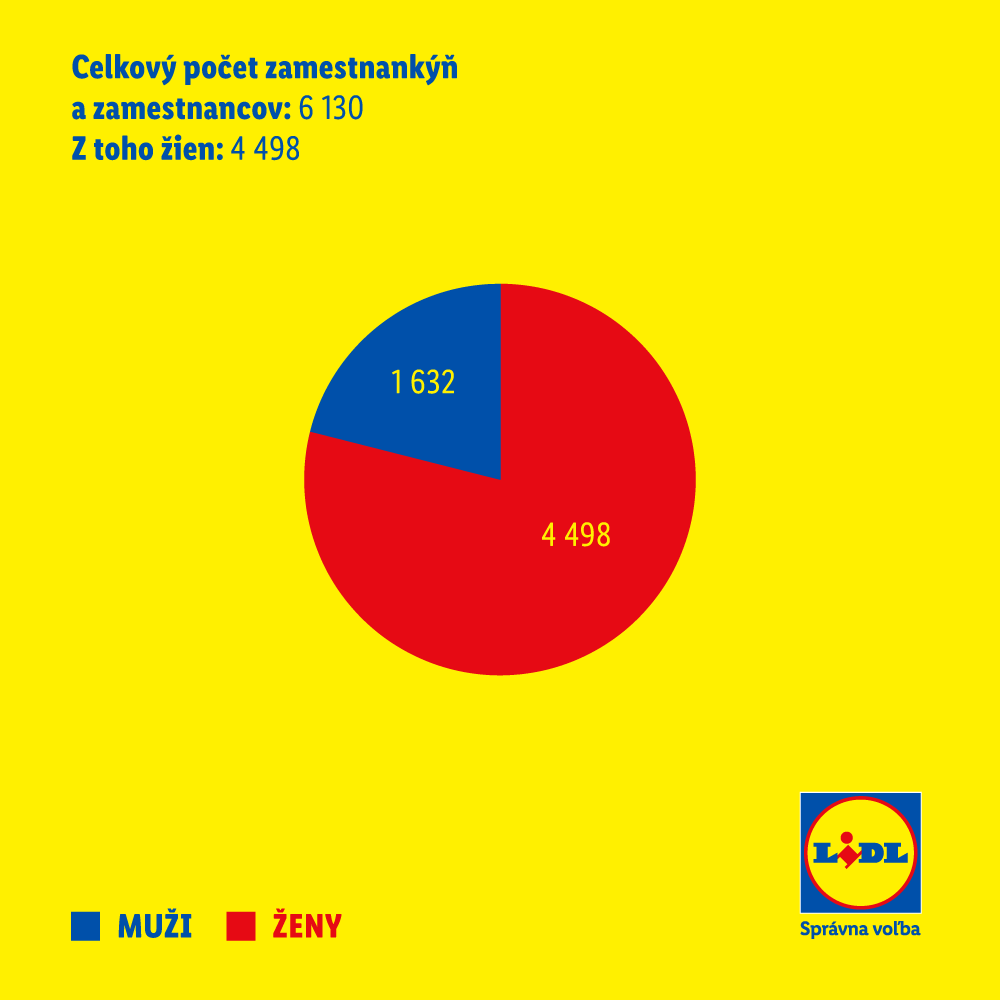 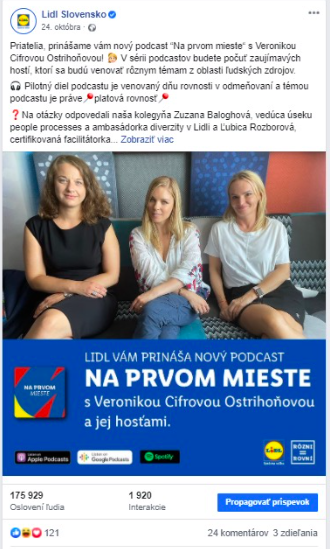 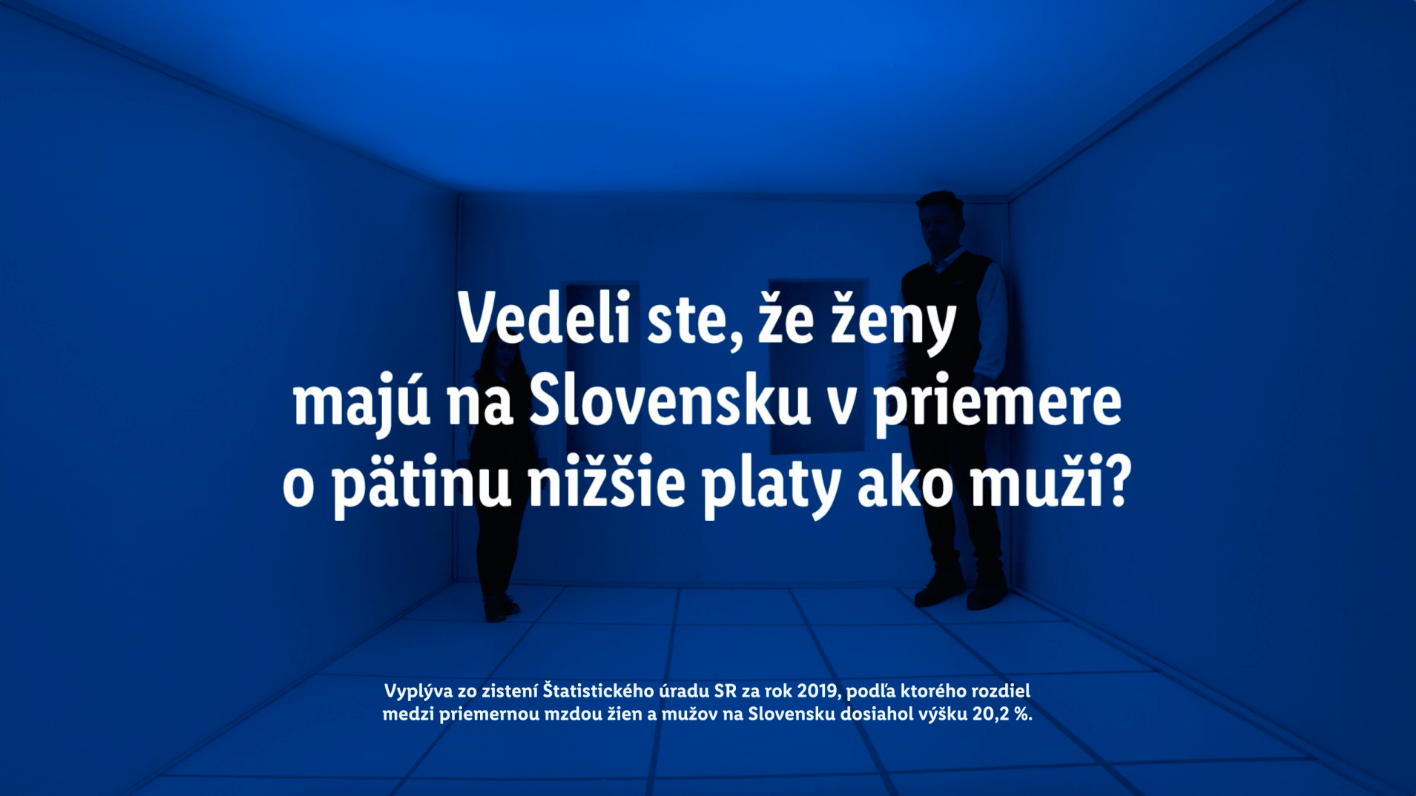 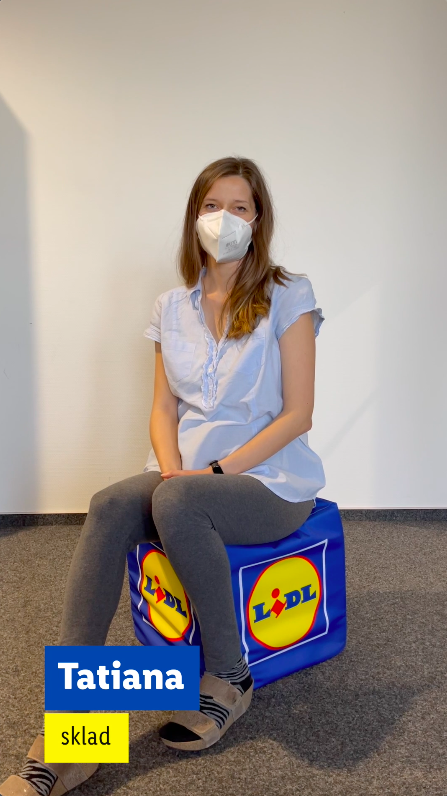 MONITORING
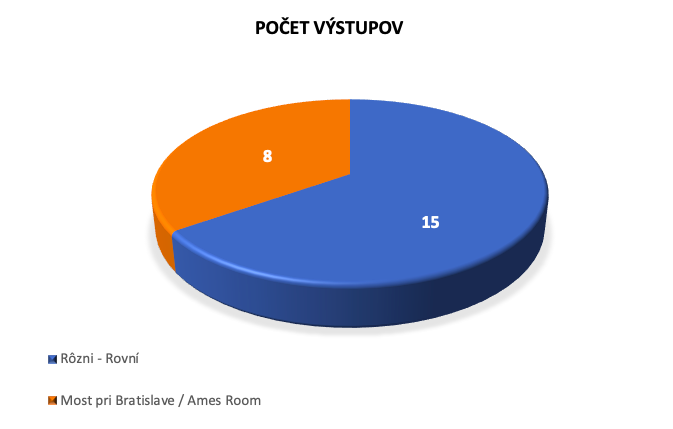 MONITORING RÔZNI=ROVNÍ
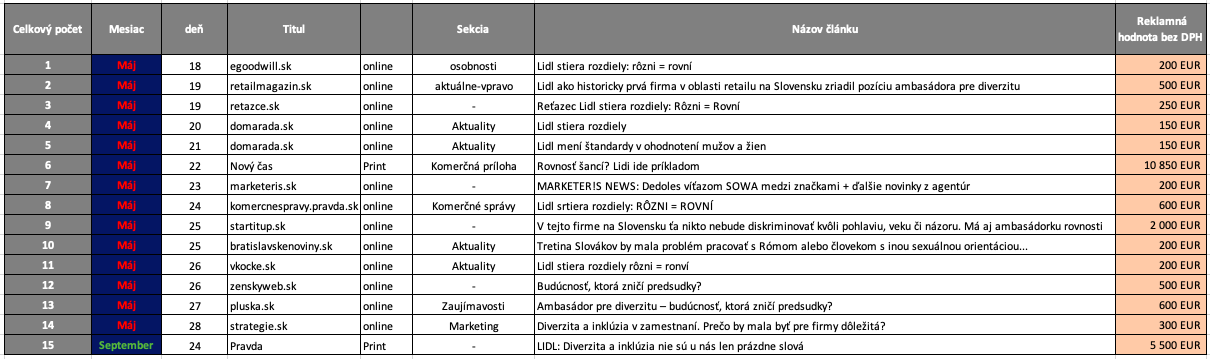 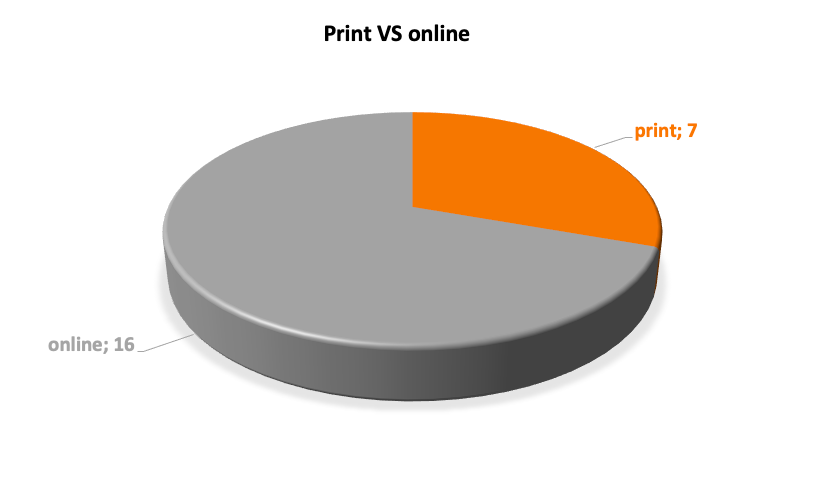 MONITORING AMES ROOM
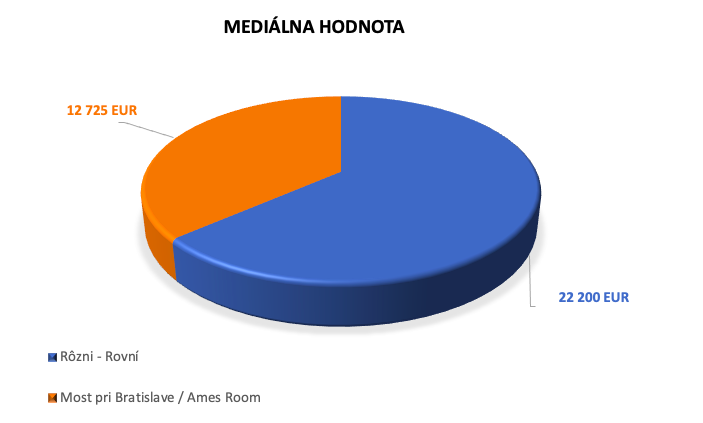 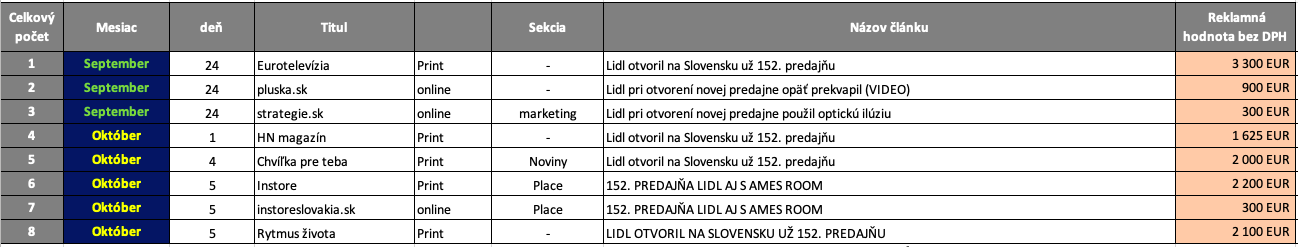 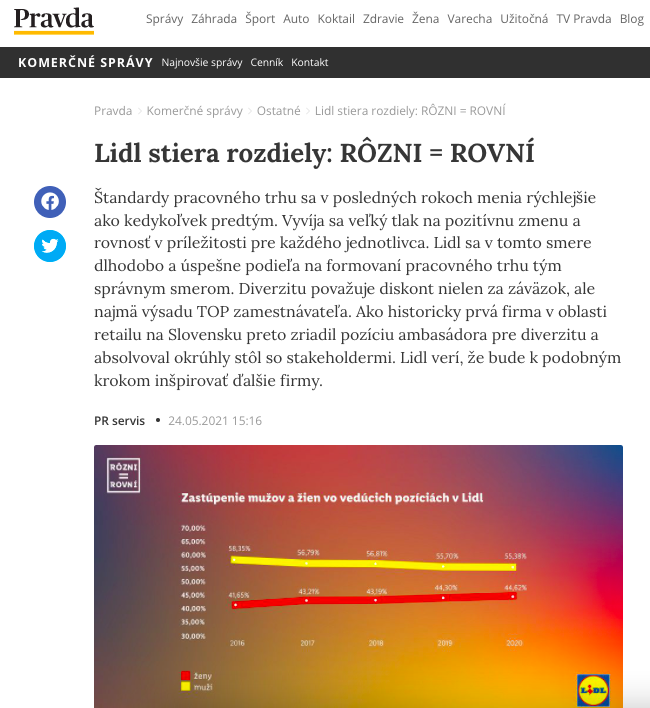 UKÁŽKY TOP VÝSTUPOV
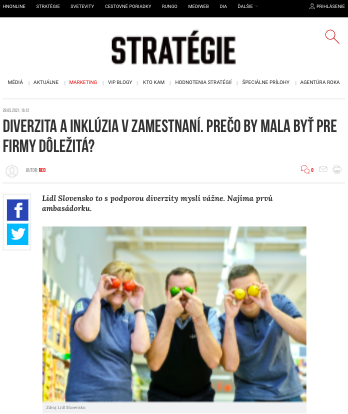 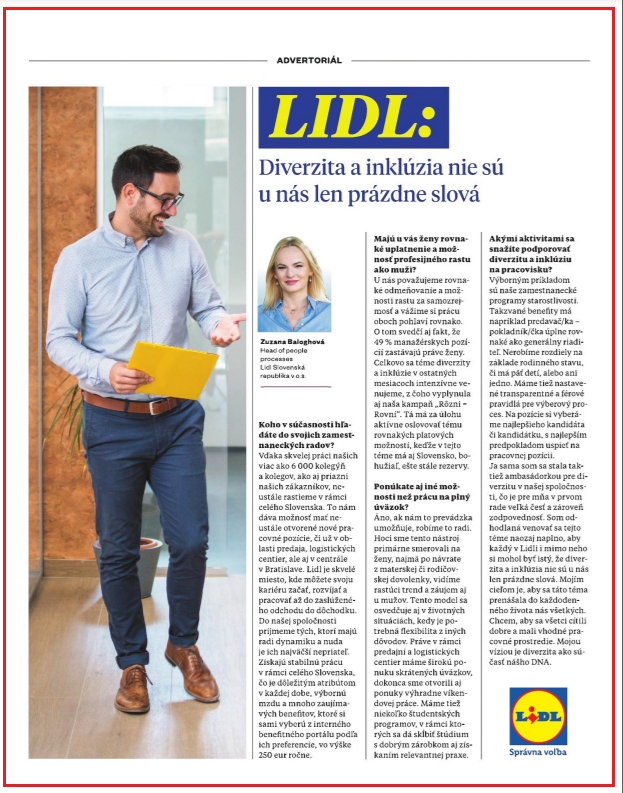 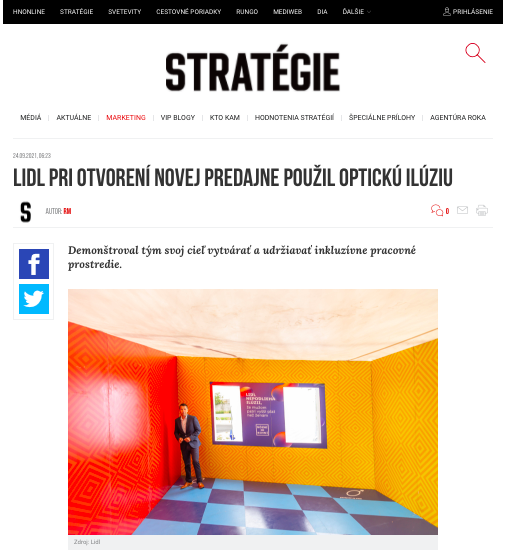 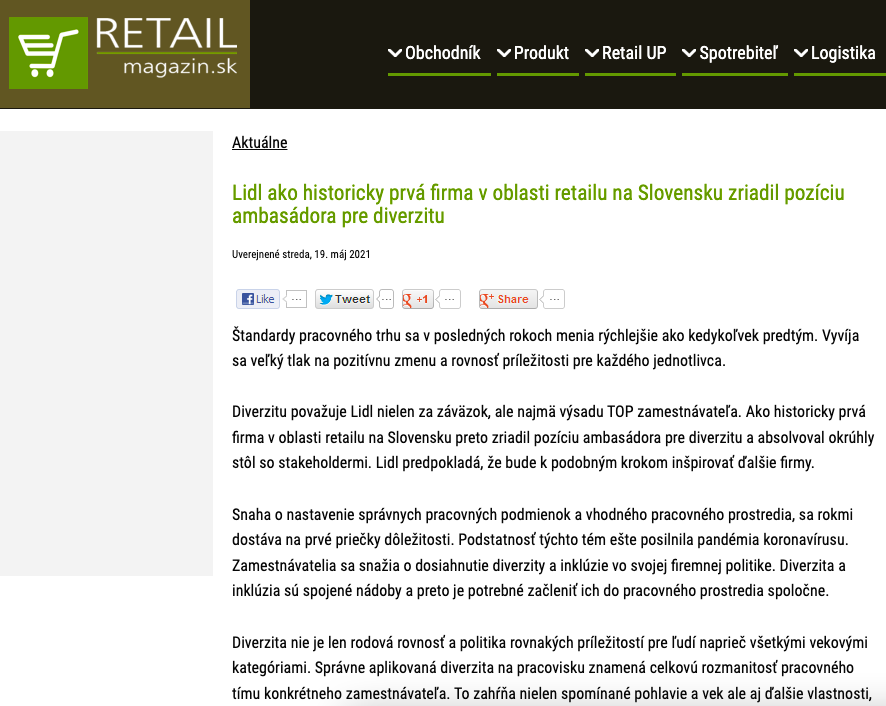